ご来院の皆様へのお願い
現在、三重県下で麻しん（はしか）患者の報告が相次いでいます
発熱、発しん症状がある
麻しん（はしか）と診断された方と接触があり、発熱、　発しん、せき、鼻水などの　症状がある
に該当する方は、必ずその旨を中に入る前に電話でお知らせください
ご協力よろしくお願いいたします
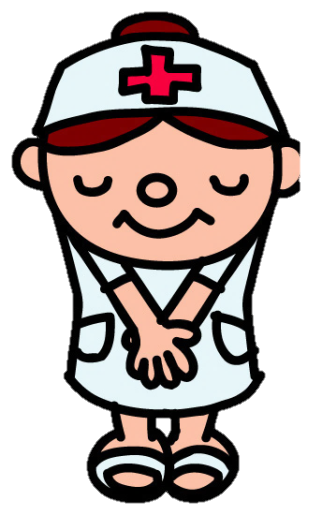 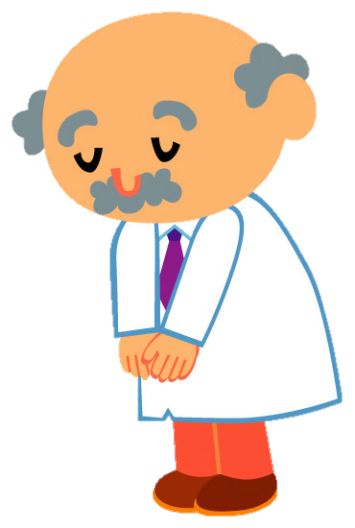 ●●病院
（電話：XXX-XXX-XXXX）
××保健所